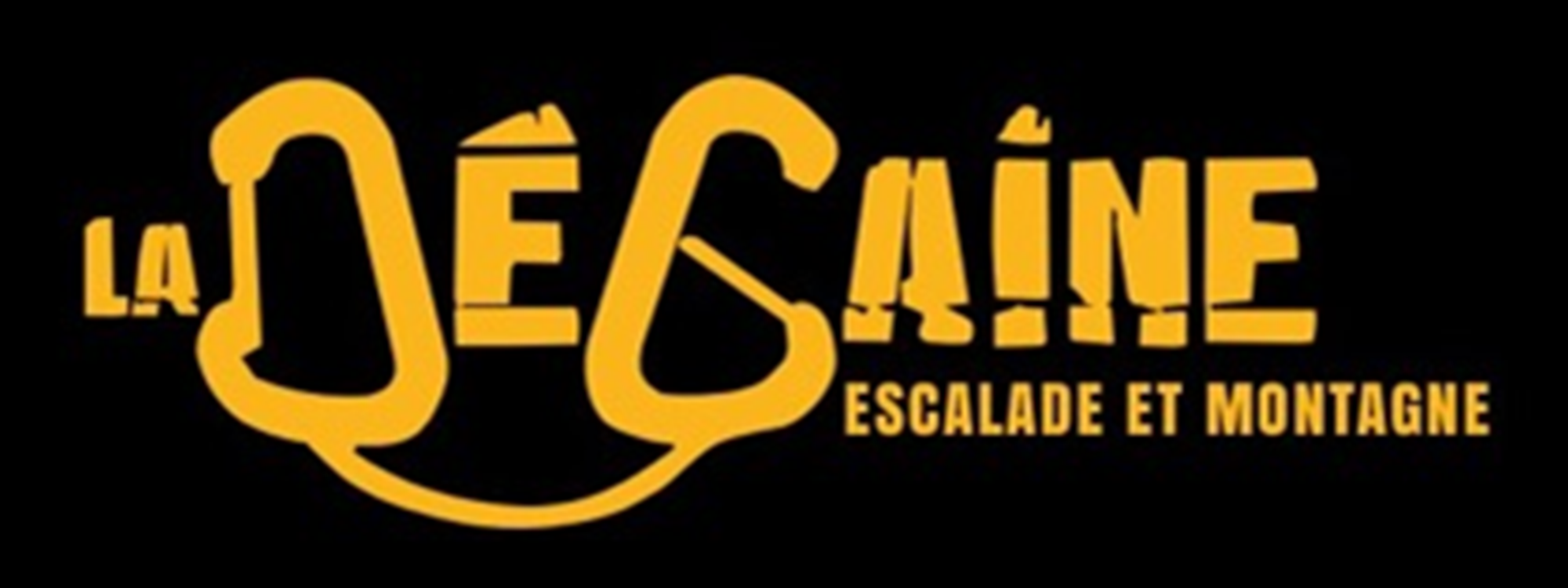 Bon de commande LA DEGAINE
Pour vos commandes


envoyer votre demande à laboutique@ladegaine.com 

Paiement à réaliser par virement bancaire sur le compte de l’association La Dégaine : IBAN FR76 1027 8072 5500 0204 8110 163 (Crédit Mutuel).

Merci d’intitulé votre virement sous la forme suivante « Boutique + NOM » (exemple: Boutique MARTIN) et de prévenir de votre virement par l’envoi d’un mail conjointement à tresorier@ladegaine.com et à laboutique@ladegaine.com
Rappel des tailles
Enfant : 7-8 ans, 9-11 ans, 12-14 ans 
Femme : S, M, L , XL, XXL
Homme : S, M , L, XL, XXL, XXXL